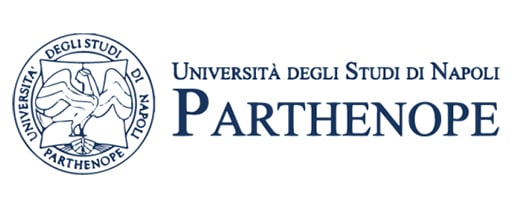 Corso di diritto amministrativo
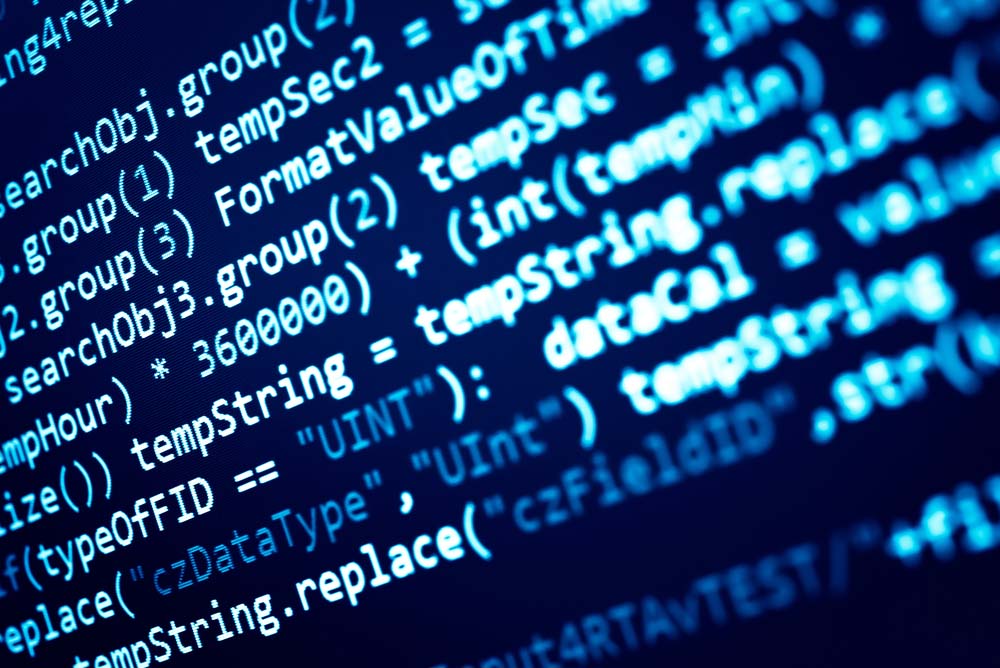 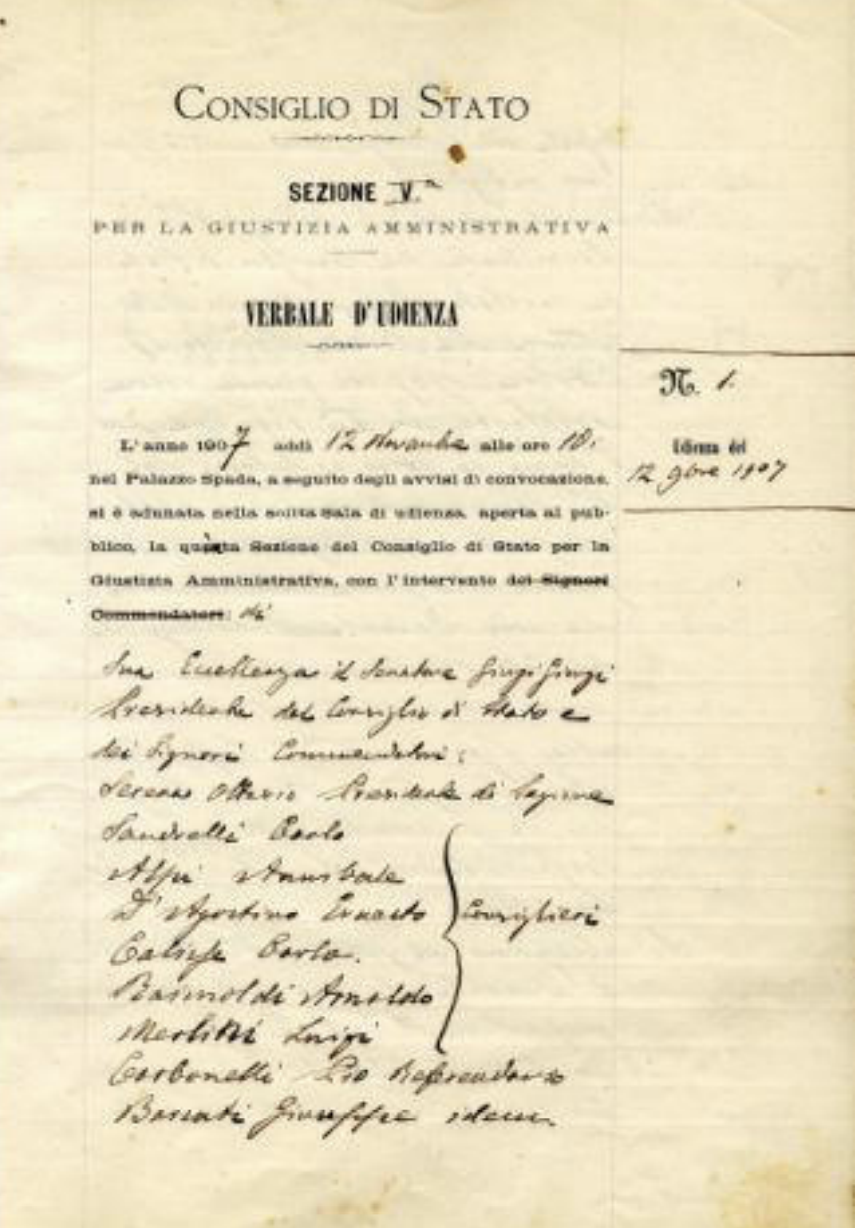 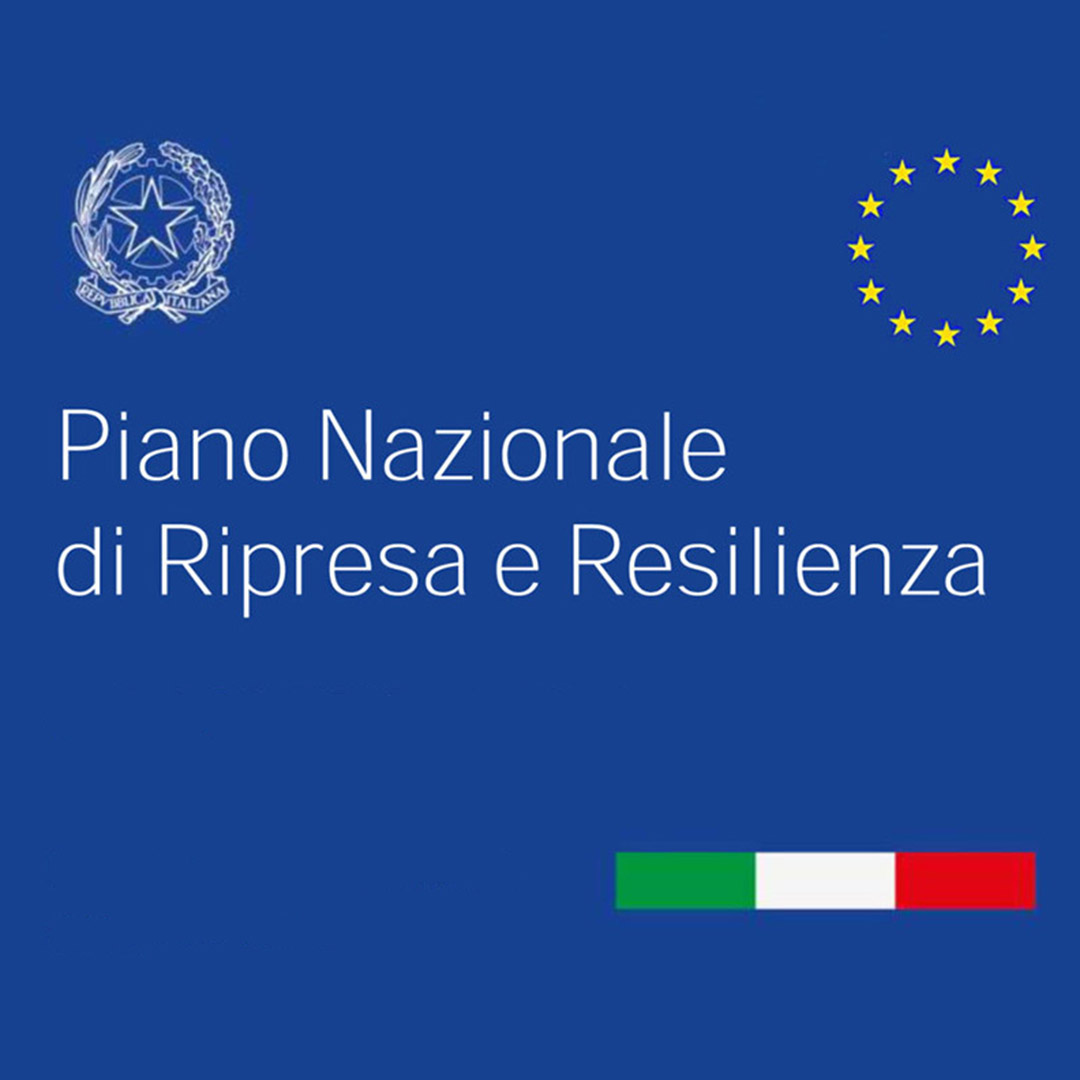 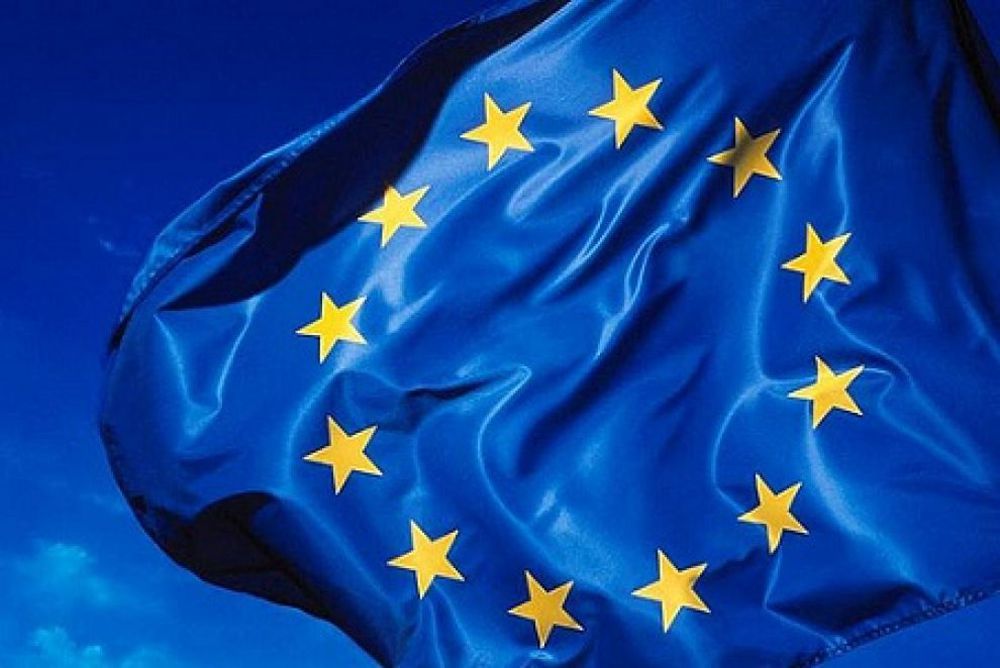 Sabrina Tranquilli
A.A. 2024/2025

III lezione 
11 marzo 2024
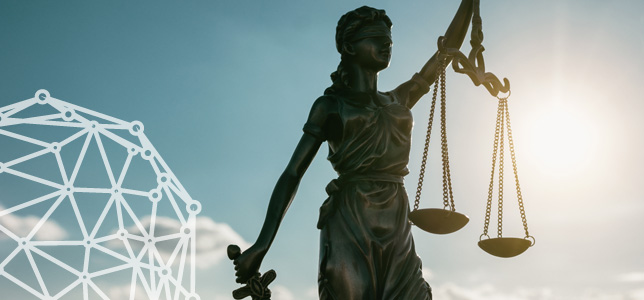 Il ruolo dei principi nel diritto amministrativo: principio di legalità: significato e applicazioni 
Principio di imparzialità 
Principio di sussidiarietà 
Principio di ragionevolezza 
Principio di proporzionalità 
Principio di buon andamento
Le fonti del diritto amministrativo (fonti dell’amministrazione)
A fronte di un quadro normativo estremamente complesso e mutevole, oltre che spesso oscuro e contraddittorio (come dimostrano anche i frequenti contrasti giurisprudenziali), i principi costituiscono un essenziale collante della legislazione di settore e un faro indispensabile per un logico e coerente orientamento tra le diverse disposizioni e per una consapevole ed efficace contestazione dei vizi che, a vario titolo, possono inficiare l’operato dei pubblici poteri e, a livello più alto, le stesse regole che dovrebbero disciplinarlo

Dispositivo dell'art. 12 Preleggi
Fonti → Preleggi → Capo II - Dell'applicazione della legge in generale
Nell'applicare la legge non si può ad essa attribuire altro senso che quello fatto palese dal significato proprio delle parole secondo la connessione di esse, e dalla intenzione del legislatore. Se una controversia non può essere decisa con una precisa disposizione, si ha riguardo alle disposizioni che regolano casi simili o materie analoghe; se il caso rimane ancora dubbio, si decide secondo i principi generali dell'ordinamento giuridico dello Stato
Già nel 1961 l’Adunanza plenaria del Consiglio di Stato, nella sentenza n. 3, rilevava del resto che “il diritto amministrativo risulta appunto non soltanto da norme, ma anche da principi che dottrina e giurisprudenza hanno elaborato e ridotto ad unità e dignità di sistema»
Principio di legalità
Il principio di legalità riguarda innanzitutto l’organizzazione dei pubblici uffici: “I pubblici uffici sono organizzati secondo disposizioni di legge... una legge che determina le sfere di competenza e le attribuzioni”.
Non ci può essere una amministrazione che non sia individuata dalla legge; né tale amministrazione può essere investita di un potere amministrativo indifferenziato. Il potere va distribuito tra apparati titolari di attribuzioni, a loro volta suddivise in sfere di competenza.
Tipicità
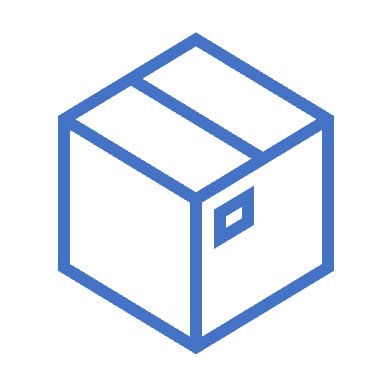 Secondo una classifica definizione (M.S. GIANNINI) il principio di tipicità richiede che la norma di legge stabilisca una connessione tra i vari elementi dell’atto e la predeterminazione degli effetti che esso può produrre. 
Gli effetti possono essere dedotti dalla stessa denominazione del provvedimento che di volta in volta è in questione. Un’autorizzazione abilita il soggetto a svolgere un’attività che altrimenti sarebbe vietata: una concessione assegna al beneficiario una utilità ritraibile del bene o del servizio concesso; un ordine impone al destinatario di fare qualcosa che altrimenti egli sarebbe libero di non fare: una direttiva prescrive indirizzi di comportamento ai quali i destinatari devono attenersi a meno che non ci siano ragioni oggettive per disattenderli
Principio di buon andamento
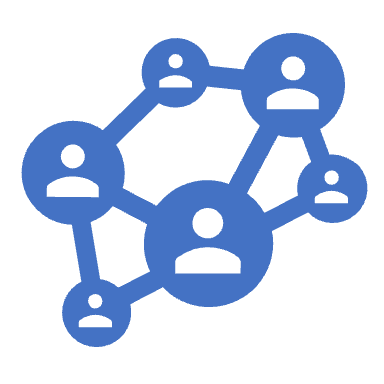 Un innegabile nesso di connessione tra assetto organizzativo ed esercizio dell’azione, laddove è sancito, con l’art. 97 che imparzialità e buon andamento dovessero considerarsi i termini di un’unica proporzione intesa a concepire un “modo” di organizzare gli uffici pubblici, in una prospettiva tendente a valorizzare una concezione bi-dimensionale, ossia di razionale organizza-zione e fine dell’azione amministrativa.
L’APPLICAZIONE DEL PRINCIPIO DI BUON ANDAMENTO NEI CONCORSI PUBBLICI: L’ESPLETAMENTO DELCONCORSO PUBBLICO PUÒ ESSERE DEROGATO SOLO IN IPOTESI ECCEZIONALI
La facoltà del legislatore di introdurre deroghe al principio del concorso pubblico deve essere delimitata in modo rigoroso, potendo tali deroghe essere considerate legittime solo quando siano funzionali al buon andamento dell’amministrazione, nonché ricorrano straordinarie esigenze giustificative di interesse pubblico e, comunque, siano previsti adeguati accorgimenti per assicurare che il personale assunto abbia la professionalità necessaria allo svolgimento dell’incarico. 
Fatti: Il Presidente del Consiglio dei ministri, rappresentato e difeso dall’Avvocatura generale dello Stato, sollevava questione di legittimità costituzionale
In particolare, l’art. 24 è impugnato nella parte in cui dispone che «[a]l fine di razionalizzare l’impiego del personale a tempo indeterminato appartenente ad enti pubblici economici o a società a totale partecipazione pubblica in servizio presso gli uffici della Regione Basilicata da almeno cinque anni se ne dispone, a domanda, il passaggio nei ruoli regionali, nel rispetto della normativa vigente in materia di limiti alla spesa per il personale».
Tale norma si porrebbe in contrasto con gli artt. 3, 51 e 97 Cost.
Essa, infatti, nel riconoscere il diritto potestativo del personale a tempo indeterminato appartenente a enti pubblici economici o a società a totale partecipazione pubblica, in servizio da almeno cinque anni presso la Regione, di transitare nei ruoli del personale regionale, senza prevedere lo scrutinio delle professionalità acquisite da tali soggetti, determinerebbe un privilegio indebito per i soggetti beneficiari di tale meccanismo. Ciò violerebbe la regola del pubblico concorso per l’accesso agli impieghi nelle pubbliche amministrazioni (art. 97 Cost.) – che ammette deroghe solo per fronteggiare specifiche necessità funzionali dell’amministrazione, ovvero per peculiari e straordinarie ragioni di interesse pubblico, e comunque con la previsione di adeguati accorgimenti idonei a garantire la professionalità del personale assunto – e il principio secondo cui tutti i cittadini possono accedere agli uffici pubblici in condizioni di eguaglianza (artt. 3 e 51 Cost.)
C. cost., 28 gennaio 2020, n. 5
La questione è fondata. Secondo la giurisprudenza costante di questa Corte, «la facoltà del legislatore di introdurre deroghe al principio del concorso pubblico deve essere delimitata in modo rigoroso, potendo tali deroghe essere considerate legittime solo quando siano funzionali esse stesse al buon andamento dell’amministrazione e ove ricorrano peculiari e straordinarie esigenze di interesse pubblico idonee a giustificarle » (sentenza n. 40 del 2018; fra le tante, sentenze n. 110 del 2017, n. 7 del 2015 e n. 134 del 2014) e, comunque, sempre che siano previsti « adeguati accorgimenti per assicurare [...] che il personale assunto abbia la professionalità necessaria allo svolgimento dell’incarico» (sentenza n. 225 del 2010). Infatti, «la necessità del concorso per le assunzioni a tempo indeterminato discende non solo dal rispetto del principio di buon andamento della pubblica amministrazione di cui all’art. 97 Cost., ma anche dalla necessità di consentire a tutti i cittadini l’accesso alle funzioni pubbliche, in base all’art. 51 Cost» (sentenza n. 225 del 2010).
Già in passato questa Corte ha ritenuto ingiustificato il mancato ricorso a una tale « forma generale ed ordinaria di reclutamento per le amministrazioni pubbliche » (sentenza n. 40 del 2018), in relazione a norme regionali di generale e automatico reinquadramento del personale di enti di diritto privato (come le società a partecipazione regionale) nei ruoli delle Regioni, senza la previsione del previo espletamento di alcuna procedura selettiva di tipo concorsuale, ma anche senza alcuna giustificazione della necessità funzionale dell’amministrazione (fra le tante, sentenza n. 225 del 2010). Un simile trasferimento automatico non può che risolversi in un privilegio indebito per i soggetti beneficiari di una procedura come quella descritta, in violazione dell’art. 97 Cost. e, di conseguenza, degli artt. 3 e 51 Cost. (fra le altre, sentenze n. 227 del 2013 e n. 62 del 2012).
«Anche la norma regionale qui esaminata non soddisfa le condizioni che giustificherebbero la deroga al principio del pubblico concorso. Essa, infatti, dispone l’inquadramento automatico nei ruoli della Regione di personale a tempo indeterminato di enti di diritto privato — enti pubblici economici e società a totale partecipazione pubblica — solo su domanda, senza alcuna valutazione di professionalità. Inoltre, il mancato ricorso alla selezione concorsuale non trova alcuna peculiare ragione giustificatrice, né con riferimento alle necessità funzionali dell’amministrazione, né con riguardo a peculiari e straordinarie ragioni di interesse pubblico, cui certamente non possono ricondursi le generiche finalità di « razionalizzazione dell’impiego del personale a tempo indeterminato», indicate dalla medesima norma. Deve, pertanto, essere dichiarata l’illegittimità costituzionale dell’art. 24 della legge reg. Basilicata n. 38 del 2018»
Principio di imparzialità
Il principio di imparzialità si è sviluppato originariamente nell’ordinamento anglosassone, in conformità alla specificità dello Stato liberale inglese e alla correlativa genesi del sistema di diritto amministrativo. La tradizione della rule of law, infatti, non solo ha determinato una più lenta espansione dei corpi burocratici ma ne ha anche limitato, a differenza degli ordinamenti continentali, le prerogative speciali, nell’ottica di modello di common law che sottopone tutti i soggetti al medesimo diritto 
Dalla cultura anglosassone, esso si è diffuso permeando la cultura giuridica continentale: è un principio caratterizzante l’ordinamento dell’Unione europea ed è saldamente ancorato all’interno del sistema costituzionale italiano
Principio di imparzialità
Il combinato disposto degli art. 3 e 97 Cost. disegna un preciso obbligo per la pubblica amministrazione di svolgere la propria attività nel pieno rispetto della giustizia, evitando ogni discriminazione e arbitrio nell’attuazione dell’interesse pubblico. Il principio di imparzialità si esplicita, dunque, sia sul piano dell’organizzazione sia su quello dell’attività; diventa principio generale che guida l’intera vita amministrativa, dal reclutamento del personale attraverso il meccanismo concorsuale, alla definizione delle sfere di competenza, al rapporto tra organi e uffici, alle modalità di svolgimento della stessa funzione pubblica.
Dal precetto costituzionale di imparzialità derivano: l’ammissione di tutti i soggetti, indiscriminatamente, al godimento dei servizi pubblici; il divieto di qualsiasi favoritismo e l’illegittimità degli atti amministrativi emanati senza previa valutazione di tutti gli interessi, pubblici e privati; l’obbligo per i funzionari (e il correlativo diritto di ricusazione per i cittadini) di astenersi dal partecipare a quegli atti in cui essi abbiano, direttamente o per interposta persona, un qualche interesse; la prevalenza dell’elemento tecnico su quello politico nella composizione delle commissioni giudicatrici di concorsi e gare pubbliche (Corte cost., sent. n. 453/1990)
Cons. St., Ad. Plen., 28 luglio 2011, n. 14
In materia di reclutamento del personale amministrativo, l’utilizzo dello scorrimento della graduatoria preesistente ed efficace rappresenta ormai la regola generale, attuativa del principio di imparzialità di cui all’art. 97 Cost., mentre l’indizione del nuovo concorso costituisce l’eccezione e richiede un’apposita e approfondita motivazione, che dia conto del sacrificio imposto ai concorrenti idonei e delle preminenti esigenze di interesse pubblico
Fatti: Approvata la graduatoria di un concorso pubblico diretto alla copertura di un posto di categoria C bandito dall’Università del Salento, quest’ultima, per coprire successivi posti vacanti, procedeva allo “scorrimento” della graduatoria assumendo varie unità di personale tra i soggetti risultati idonei, ma non vincitori. In un secondo momento, tuttavia, l’Università, invece di continuare ad assumere personale tramite lo “scorrimento” della graduatoria, decideva di indire una nuova selezione pubblica.
Doglianze: Alcuni candidati, idonei, ma non vincitori del concorso pubblico originariamente bandito lo impugnavano asserendo in particolare che l’Università, per la copertura dei posti ancora vacanti, avrebbe dovuto prioritariamente utilizzare le preesistenti graduatorie. Risultati soccombenti in primo grado, impugnavano la decisione del TAR dinanzi alla VI Sezione del Consiglio di Stato, la quale, a sua volta, rimetteva l’esame del ricorso all’Adunanza Plenaria.
Decisione: L’ordinanza di rinvio compie un’analitica ricognizione delle opinioni espresse dalla giurisprudenza, evidenziando l’esistenza di due principali orientamenti interpretativi contrapposti, ai quali si affiancano, comunque, ulteriori indirizzi ermeneutici.
Una prima tesi, definita “tradizionale”, sostiene che l’indizione di un nuovo concorso, anche in presenza di graduatorie valide ed efficaci, costituisca sempre la regola, ritenuta di diretta derivazione costituzionale, e, pertanto, non debba essere corredata da alcuna specifica motivazione. 
La tesi opposta, tuttora minoritaria ed emersa più recentemente, ritiene, al contrario che, in ogni caso, anche la determinazione di indizione di un nuovo concorso, al pari di tutti gli atti amministrativi costituenti l’esito di una scelta fra più alternative, debba essere adeguatamente motivata, pure con riguardo alla valutazione degli interessi dei candidati idonei collocati in graduatorie ancora efficaci»
La soluzione dell’Adunanza Plenaria del Consiglio di Stato n. 14/2011: “In presenza di graduatorie concorsuali valide  ed efficaci, l’amministrazione,  se stabilisce di provvedere alla copertura de i posti vacanti, deve motivare la determinazione  riguardante le modalità di reclutamento del personale, anche qualora scelga l’indizione di un  nuovo concorso, in luogo dello scorri mento delle graduatorie vigenti”
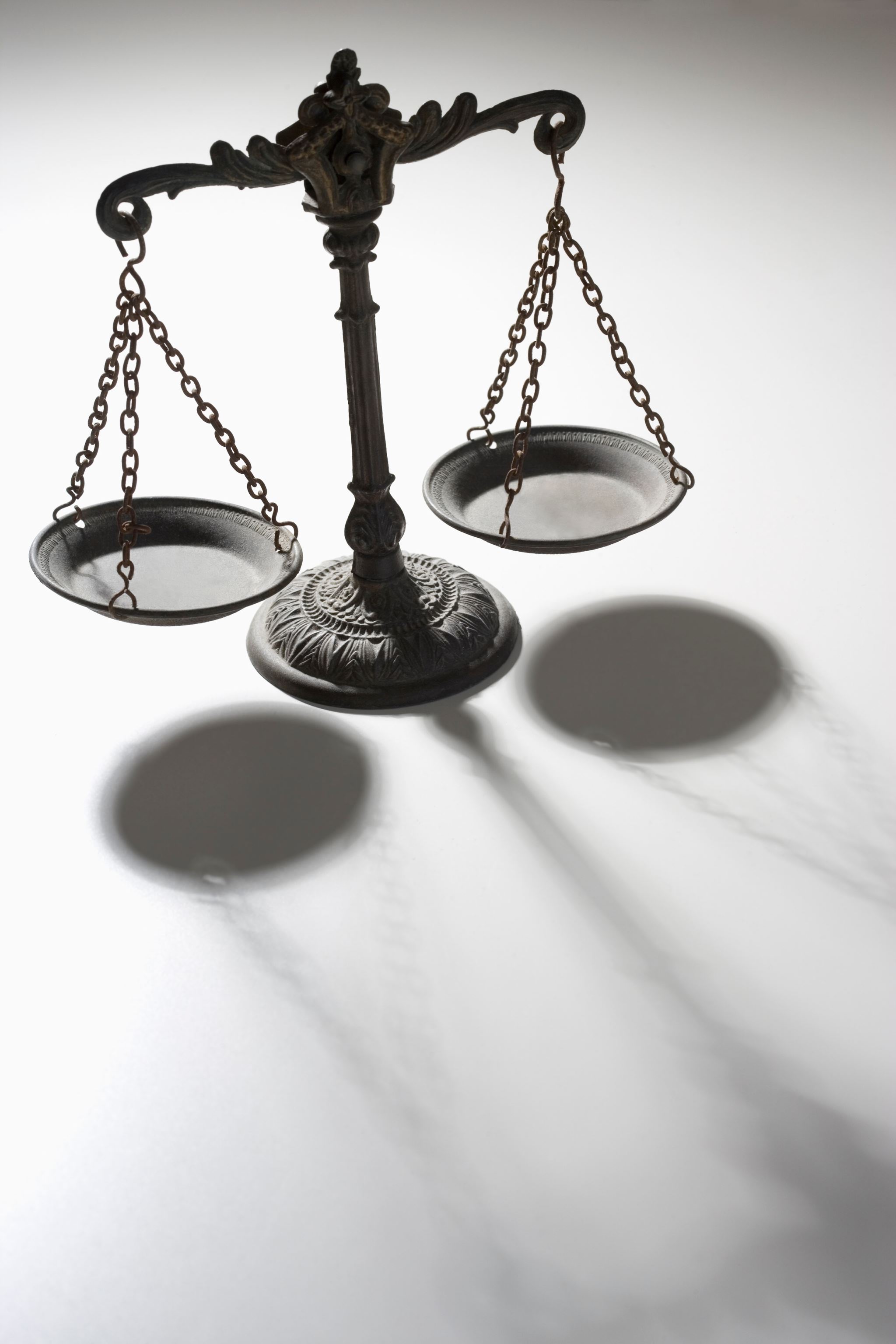 Il rapporto di coniugio viola il principio di imparzialità?C. cost., 9 aprile 2019, n. 78
Fatti: A fronte dell’impugnazione della decisione con cui il primo giudice annullava la nomina della vincitrice della procedura selettiva indetta dall’Università degli Studi di Catania per la chiamata di un professore di prima fascia, sul rilievo del rapporto di coniugio tra la vincitrice ed altro professore appartenente allo stesso dipartimento che aveva chiesto l’attivazione di detta procedura, il Consiglio di giustizia amministrativa per la Regione Siciliana sollevava, in riferimento agli artt. 3 e 97 della Costituzione, questione di legittimità costituzionale dell’art. 18, comma 1, lettera b), ultimo periodo, della legge 30 dicembre2010, n. 240 (Norme in materia di organizzazione delle università, di personale accademico e reclutamento, nonché delega al Governo per incentivare la qualità e l’efficienza del sistema universitario)
In particolare, all’art. 18, primo comma, lettera b), ultimo periodo, sono elencate le condizioni che precludono la partecipazione ai procedimenti di chiamata. Sono espressamente esclusi «coloro che abbiano un grado di parentela o affinità fino al quarto grado compreso con un professore appartenente al dipartimento o alla struttura che effettua la chiamata ovvero con il rettore, il direttore generale o un componente del consiglio di amministrazione».
Nella prospettazione del rimettente, questo elenco evidenzierebbe una lacuna. Non è contemplato, infatti, il coniuge di chi sia già inserito nel dipartimento coinvolto nelle procedure indicate. È viceversa previsto, quale situazione ostativa, il rapporto di affinità, il quale presuppone il coniugio. Sotto il profilo testuale, quindi, il coniugio non ricade nel divieto in esame e sull’irragionevolezza di questa omissione si appuntano le censure del giudice a quo.
5.2.– Nell’ambito della disciplina delle modalità di accesso e di avanzamento nella carriera accademica, le preclusioni introdotte dalla disposizione censurata sono volte a garantire l’imparzialità delle procedure. Attraverso la previsione di limitazioni riferite alla situazione soggettiva dei possibili candidati, la legge n. 240 del 2010 ha inteso rafforzare, in termini assoluti e preclusivi, le garanzie di imparzialità della scelta dell’amministrazione. Sino all’introduzione della disciplina in esame, ad evitare il pericolo di condizionamenti nello svolgimento della procedura era valso, invece, l’obbligo di astensione del soggetto che si trovasse in situazione di incompatibilità (art. 51 del codice di procedura civile, richiamato dall’art. 11 del d.P.R. 9 maggio 1994, n. 487, «Regolamento recante norme sull’accesso agli impieghi nelle pubbliche amministrazioni e le modalità di svolgimento dei concorsi, dei concorsi unici e delle altre forme di assunzione nei pubblici impieghi»). Nelle cause di incompatibilità, e nei modi di farle valere, di cui all’art. 51 cod. proc. civ., la giurisprudenza amministrativa ha individuato un modello generale, estensibile a tutti i campi dell’azione amministrativa, quale applicazione dell’obbligo costituzionale d’imparzialità nelle procedure di accesso ad impieghi pubblici.
Nell’intervento legislativo in esame, che pure ha introdotto procedure selettive, non solo nazionali, ma anche locali, volte a meglio tutelare l’imparzialità della selezione, le previste situazioni di rigida incandidabilità sono espressione di un bilanciamento fra il diritto di ogni cittadino a partecipare ai concorsi universitari e le ragioni dell’imparzialità, che è tutto improntato alla prevalenza di tali ragioni. Che essa non includa il coniugio come motivo di incandidabilità degli aspiranti alla chiamata non può ritenersi irragionevole. Il coniugio richiede, infatti, un diverso bilanciamento. Esso pone a fronte dell’imparzialità non soltanto il diritto a partecipare ai concorsi, ma anche le molteplici ragioni dell’unità familiare, esse stesse costituzionalmente tutelate.
Principio di ragionevolezza
In dottrina, così come in giurisprudenza, il principio di ragionevolezza è stato sovente individuato quale principio “assoluto” che presiede all’esercizio della discrezionalità amministrativa. 
Esso viene infatti applicato in giurisprudenza nel contesto del sindacato di legittimità sugli atti amministrativi allo scopo non già di valutare “se un certo valore, isolatamente considerato, sia stato sacrificato”, quanto, piuttosto “se il sacrificio sia «ragionevole» tenuto canto della pluralità di valori e della necessita di stabilire un equilibrio fra loro” (Cons. St., Ad. Plen., 6 febbraio1993, n. 3).
Principio di proporzionalità
Per l’ordinamento italiano, un primo chiaro riferimento lo si trova nel pensiero di Giandomenico Romagnosi il quale, già nelle sue Istituzioni di diritto amministrativo del 1814 proponeva una concezione dell’interesse pubblico che appare perfettamente in linea con le più moderne esigenze imposte dall’applicazione del principio di proporzionalità. Nella sua opera egli affermava infatti che « ... la seconda regola pratica direttrice dell’amministrazione pubblica, nel caso del conflitto degli interessi del privato con quelli del pubblico ... si è far prevalere la cosa pubblica alla privata entro i limiti della vera necessità. Lo che è sinonimo di far prevalere la cosa pubblica alla privata col minimo possibile sacrificio della privata proprietà e libertà. Qui la prevalenza della cosa pubblica alla privata non colpisce il fine o l’effetto, ma il semplice mezzo»
Quella alla quale si riferisce Romagnosi era, in effetti, una concezione del prin-cipio di proporzionalità che corrisponde pienamente a quell’esigenza da tempo affermata nel «Polizeirecht» tedesco, e che è ben riassunta dalla efficace formula —coniata da Fleinernel 1912 — secondo cui «La polizia non deve sparare ai passeri con i cannoni». L’accento è, cioè, sulle limitazioni alla libertà individuale: che non debbono mai superare la misura di quanto appaia assolutamente necessario al raggiungimento dell’obiettivo di pubblico interesse perseguito dall’autorità pubblica.
Nel diritto tedesco — a cui si deve infatti l’elaborazione in concreto del principio giuridico in questione, ben oltre ed al di là degli sporadici riferimenti adesso contenuti anche nella nostra dottrina —, il principio di proporzionalità risulta dall’unione di tre diversi elementi, che, già a partire dallanotaApothekenurteildelBundesverfassungsgerichtdell’11 giugno 1958, sono statiriuniti dalla giurisprudenza costituzionale tedesca nel principio di proporzionalitàlato sensu: 
trattasi dei tre elementi della idoneità, della necessarietà e della proporzionalità in senso stretto
Dire che l’attività amministrativa è retta dal principio di proporzionalità significa, in concreto, affermare che questo principio trova applicazione non solo in sede di sindacato giurisdizionale sul cattivo uso della discrezionalità amministrativa, ma anche quale parametro di riferimento costante per la pubblica amministrazione, il cui agire deve essere cioè costantemente “proporzionato” all’obiettivo perseguito dalla norma attributiva del potere. 
E questa proporzione è possibile ricercarla solo attraverso l’individuazione ed il raffronto di tutti gli interessi concorrenti in gioco. La conseguenza pratica di ciò è che all’amministrazione incombe il dovere di investigare costantemente tutte le alternative possibili alla propria azione, con l’obiettivo di identificare quella soluzione che sia non solo idonea al perseguimento dell’interesse pubblico primario, ma anche una soluzione che rispetti il parametro della necessarietà. Quest’ultimo è spesso descritto come l’obbligo di scelta del mezzo più mite. Nel senso che l’amministrazione, nella scelta del mezzo idoneo per conseguire il raggiungimento di un dato obiettivo, deve optare per il mezzo meno invasivo e successivamente dimostrare (in caso di impugnazione del provvedimento amministrativo adottato) che non era disponibile nessun altro mezzo, egualmente efficace, ma in grado di incidere meno negativamente nella sfera del singolo.
Trasparenza
Per “trasparenza” amministrativa deve intendersi la comprensibilità, òa verificabilità e la conoscibilità dall’esterno dell’attività amministrativa, in particolare da parte dei cittadini; comprensibilità e conoscibilità finalizzate a realizzare imparzialità e buon andamento dell’azione amministrativa e a far comprendere le scelte rivolte alla cura dell’interesse generale.
Fonti sull’amministrazione hanno come destinatarie le pubbliche amministrazioni. Includono fonti normative di rango primario e fonti di rango secondario (l’art. 97 della Costituzione pone una riserva di legge relativa); 

Fonti dell’amministrazione sono strumenti utilizzati dalle pubbliche amministrazioni sia per regolare comportamenti dei privati, che per disciplinare i propri apparati e il proprio funzionamento. Includono fonti normative e atti aventi natura non normativa (piani, bandi, atti generali).
Fonti dell’amministrazione
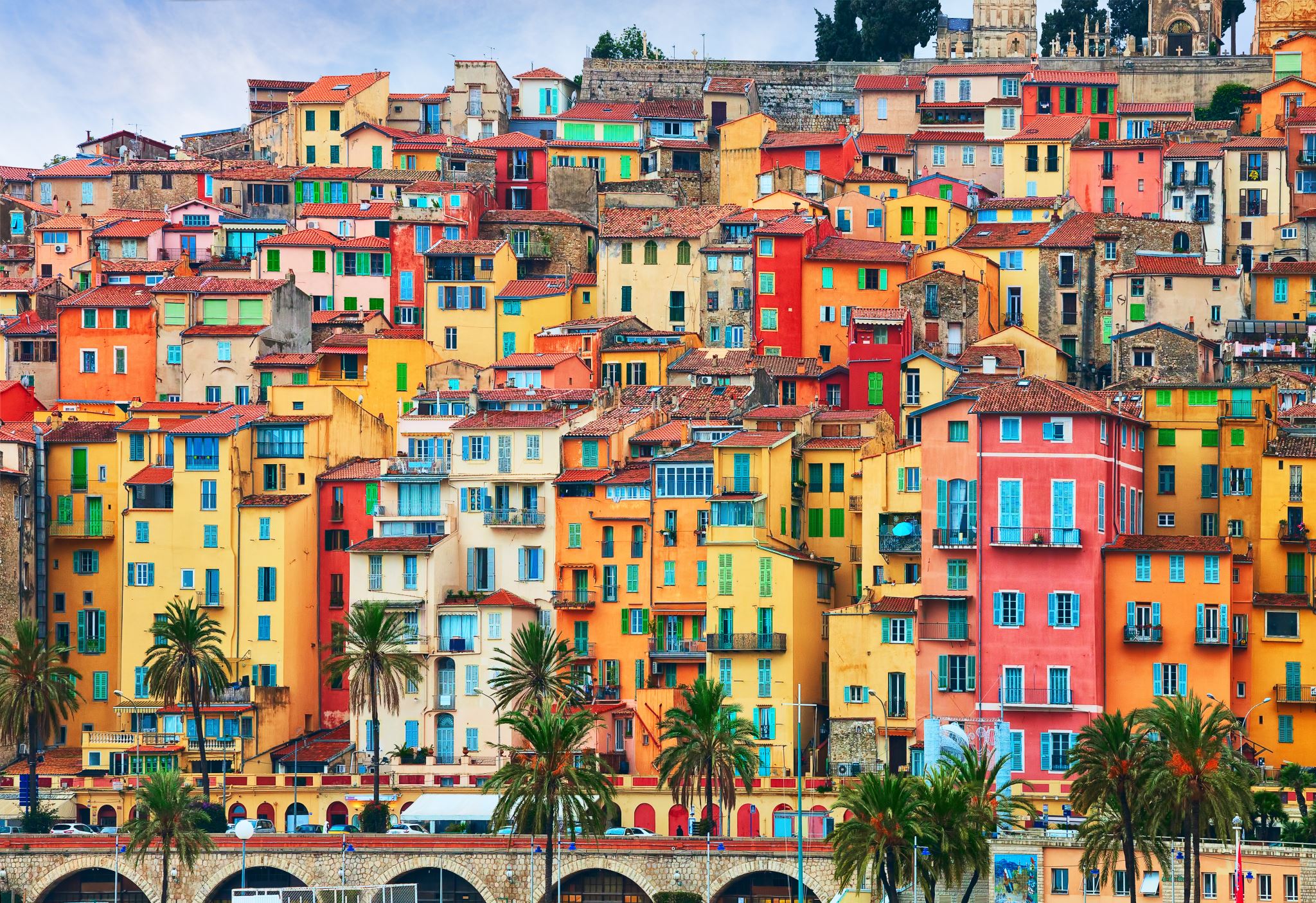 Fonti normative della PA
Le fonti normative di comuni, province e città metropolitane sono essenzialmente
Statuti (art. 114, II comma Cost.)
Regolamenti (ad esempio regolamenti comunali)
Art. 6 del TUEL stabilisce che lo Statuto degli enti locali sia approvato dal Consiglio dell’ente locale a maggioranza di 2/3, oppure se la maggioranza non viene ottenuta a maggioranza assoluta dei consiglieri
TAR Lazio, Roma, Sez. II-bis, 4 marzo 2021, n. 2707
LA LEGITTIMITÀ DELLE ORDINANZE CONTINGIBILI E URGENTI SECONDO I CANONI DELLA RAGIONEVOLEZZA E DELLA PROPORZIONALITÀ
Il principio di ragionevolezza, che postula la coerenza tra valutazione svolta e decisione assunta, e il principio di proporzionalità, che esige che gli atti amministrativi non vadano oltre a quanto strettamente necessario per conseguire lo scopo prefissato, devono essere applicati in modo ancor più rigoroso nel sindacato di legittimità delle ordinanze contingibili e urgenti, trattandosi di strumenti eccezionali cui l’amministrazione può ricorrere solo per far fronte a situazioni di carattere eccezionale e imprevisto
Quando il legislatore ha cercato di sganciare il potere di ordinanza della necessità (o contingibilità) ed urgenza, autorizzando il sindaco ad adottare provvedimenti “anche” contingibili e urgenti nel rispetto dei principi generali dell’ordinamento (art. 54, co. 4, d.lg. n. 267/2000 cit., come sostituito dall’art. 6 del d.l. n.92 del 2008 conv. in l. n. 125 del 2008) la Corte costituzionale è intervenuta annullando quell’“anche”: ribadendo così che solo la contingibilità e l’urgenza legittimano il ricorso al potere di ordinanza (sent. n. 115/2011)
Piani, programmi, standard
I piani e i programmi sono provvedimenti a carattere generale che rimandano per l'attuazione ad atti successivi o delimitano l'ambito entro il quale i provvedimenti successivi potranno essere adottati e segnano i confini alle future attività dei privati.
Ordinanze contingibili e urgenti
Sono dei provvedimenti a contenuto “atipico” adottati dall'autorità (es. Sindaco/Prefetto), sulla base di specifiche previsioni legislative,  per fronteggiare situazioni eccezionali, anche derogando alla disciplina di rango primario ma sempre nel rispetto della Costituzione e dei principi generali dell’ordinamento, ivi compresi i principi generali del diritto dell’Unione Europea. 
Si parla di  poteri extra ordinem.
Ordinanze contingibili e urgenti
il carattere della contingibilità indica un fatto imprevedibile, eccezionale o straordinario che mette in pericolo la sicurezza e l’incolumità pubblica, rispetto al quale i mezzi giuridici ordinari appaiono inidonei ad eliminarli. 
 il carattere dell’urgenza si indica la presenza di un pericolo imminente che deve essere fronteggiato immediatamente.
Ordinanze contingibili e urgenti
Caratteristica centrale delle ordinanze contingibili e urgenti è l’eccezionalità del potere, temporalmente limitato, conferito all’amministrazione, abilitata solo ad introdurre una deroga alla disciplina di rango primario.
Ordinanze contingibili e urgenti – le ordinanze del Sindaco
Artt. 50 e 54 del D.lgs. 18 aprile 2000, n. 267. 
Cfr. l’art. 50 del D.lgs. 18 aprile 2000, n. 267 che prevede che in caso di emergenze sanitarie o di igiene pubblica a carattere esclusivamente locale le ordinanze contingibili e urgenti sono adottate dal sindaco, quale rappresentante della comunità locale. “[…] le ordinanze sono adottate dal sindaco, quale rappresentante della comunità locale, ...
Ordinanze contingibili e urgenti – Le ordinanze del Sindaco
... in relazione all’urgente necessità di interventi volti a superare situazioni di grave incuria o degrado del territorio, dell’ambiente e del patrimonio culturale o di pregiudizio del decoro e della vivibilità urbana, con particolare riferimento alle esigenze di tutela della tranquillità e del riposo dei residenti, anche intervenendo in materia di orari di vendita, anche per asporto, e di somministrazione di bevande alcoliche e superalcoliche. Negli altri casi l’adozione dei provvedimenti d’urgenza ivi compresa la costituzione di centri e organismi di referenza o assistenza, spetta allo Stato o alle regioni in ragione della dimensione dell’emergenza e dell’eventuale interessamento di più ambiti territoriali regionali”.